ВИКТОРИНА
ХОДИТ ОСЕНЬ ПО ДОРОЖКАМ



Подготовила
 учитель-дефектолог
Серебрякова И.В.
Пусты поля, мокнет земля, дождь поливает. Когда это бывает?
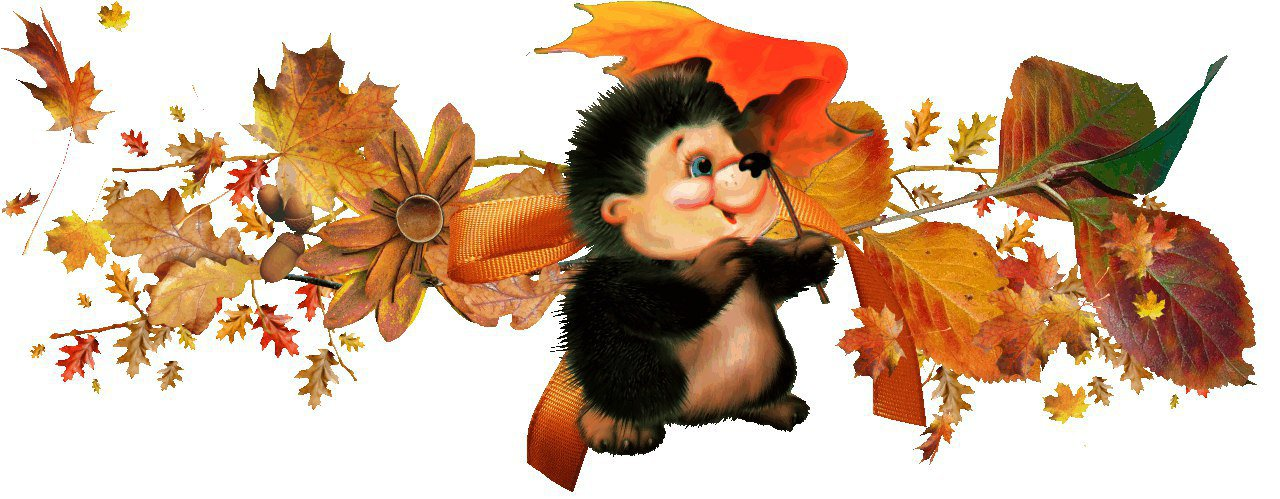 Весной
Осенью
Летом
Какие месяцы являются осенними?
Декабрь, январь, февраль
Сентябрь, октябрь, ноябрь
Март, апрель, май
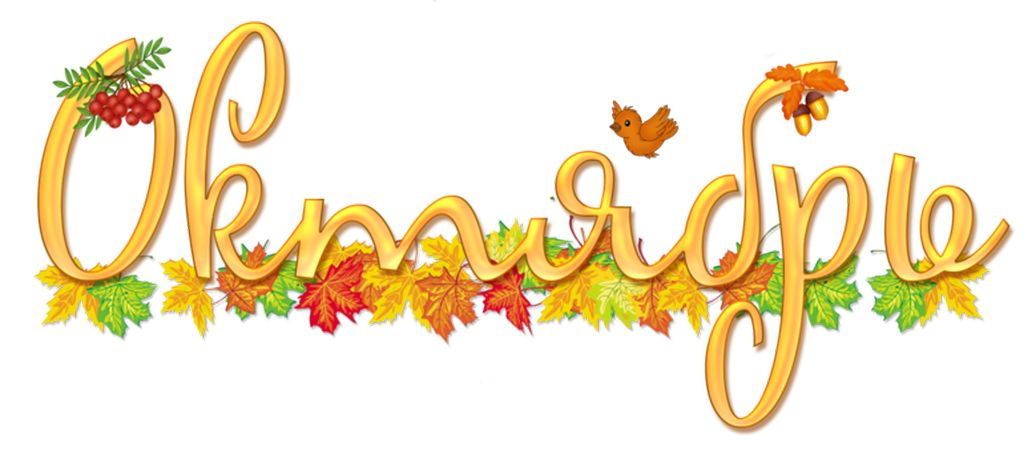 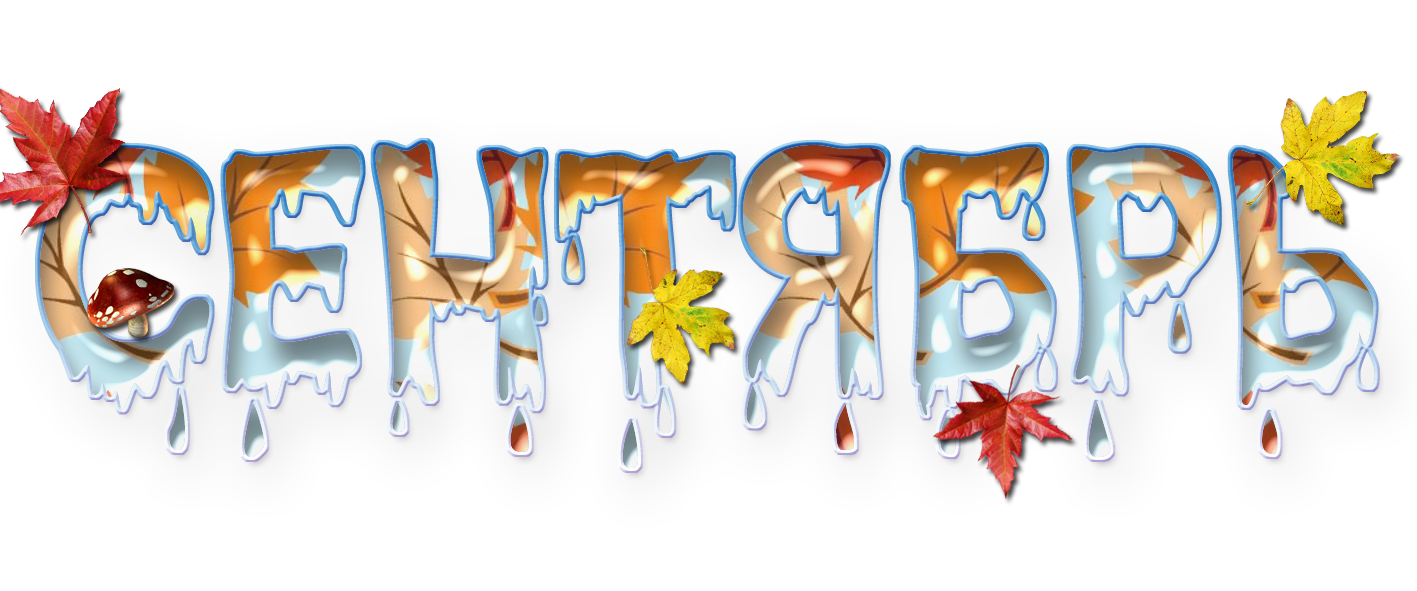 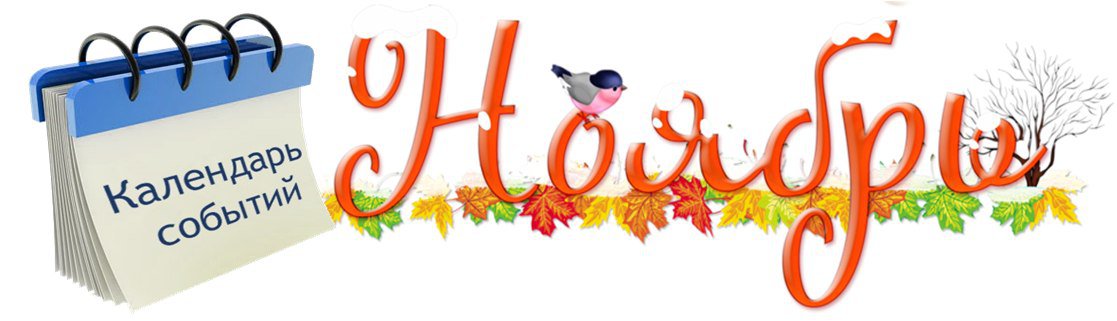 Как называется явление с падающими листьями?
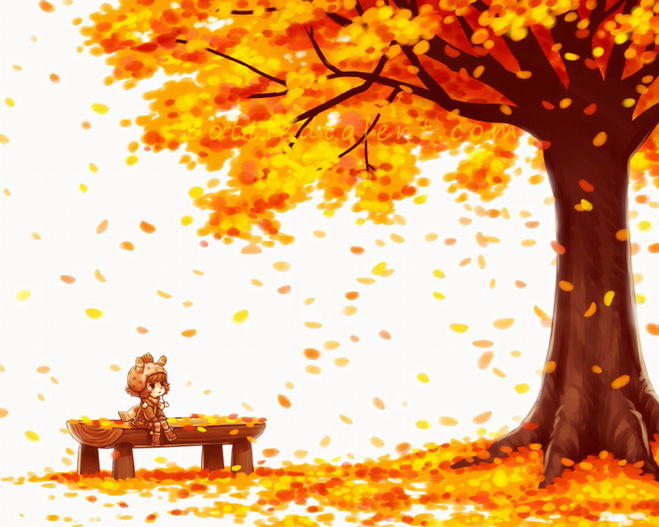 Снегопад
Дождь
Листопад
Назови второй осенний месяц
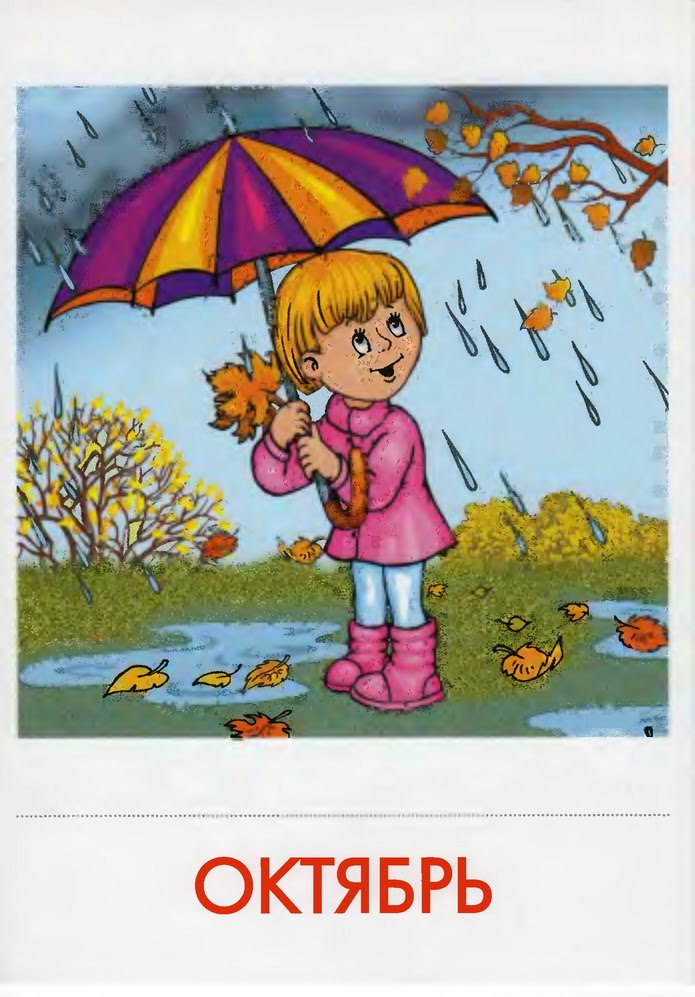 Ноябрь
Сентябрь
Октябрь
Каким обычно цветом называют осень?
Красная
Золотая
Разноцветная
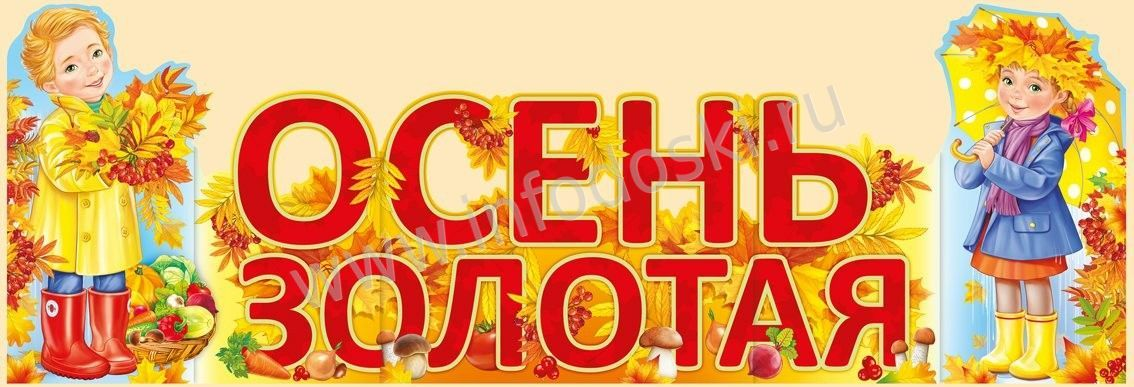 ФИЗКУЛЬТМИНУТКА
Ходит осень по дорожке

Промочила в лужках ножки. (шаги на месте вокруг себя)

Ходит осень, бродит осень,

Ветер с клена листья сбросил (руки вверх- вниз)

Дружно по лесу гуляем (шаги на месте)

И листочки собираем (наклоны вперед)

Собирать их каждый рад

Просто чудный листопад! (прыжки на месте, с хлопками в ладоши)
Что делают птицы осенью?
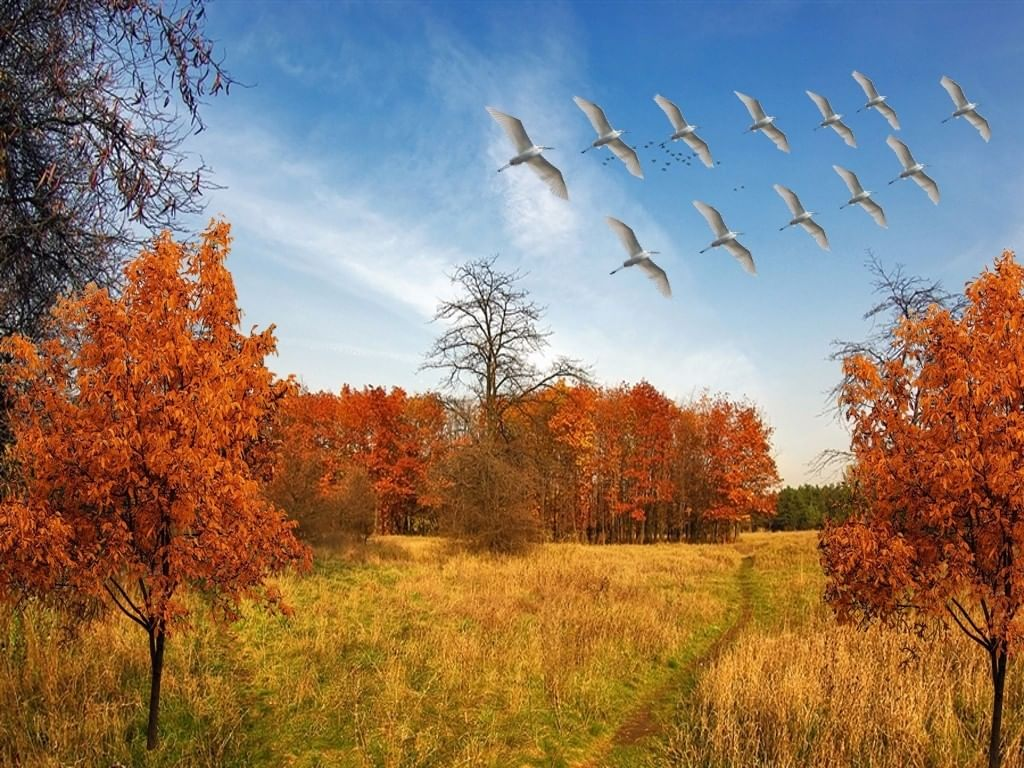 Вьют гнёзда
Выводят птенцов
Улетают в тёплые края
Что такое тихая охота?
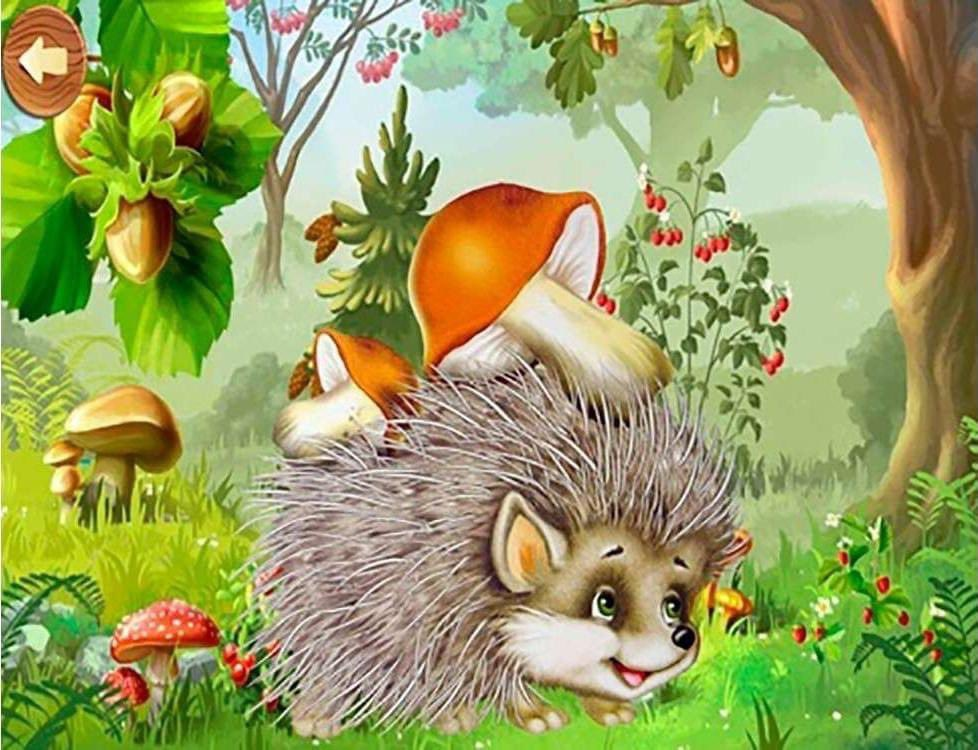 Сбор листьев
Сбор грибов
Сбор ягод
Какие грибы растут в лесу под берёзой?
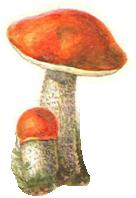 Подосиновики
Лисички
Подберёзовики
Какие птицы первые улетают в тёплые края?
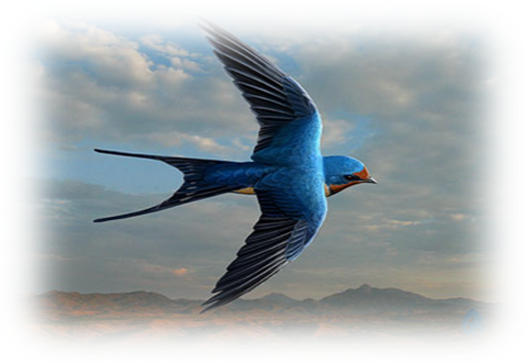 Гуси
Утки
Ласточки
МОЛОДЦЫ!